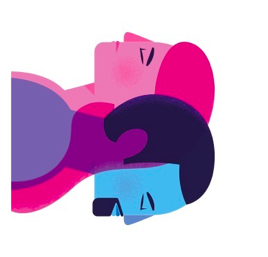 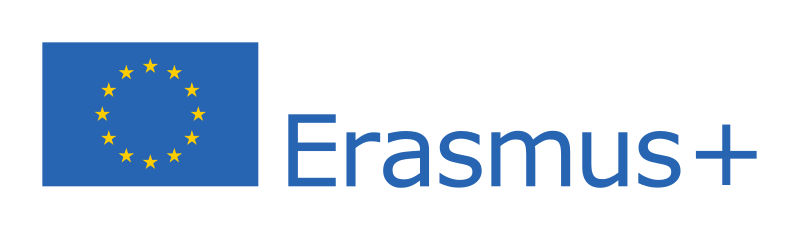 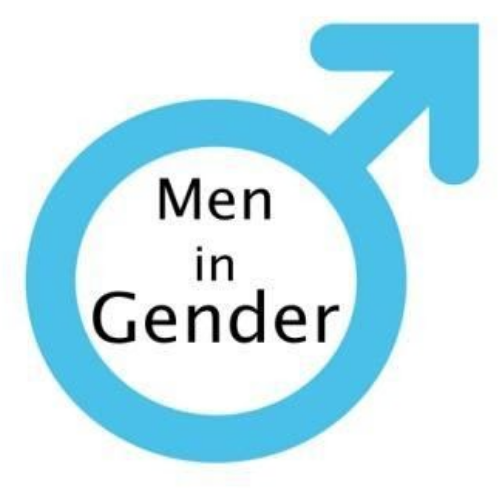 broj projekta: 2019-1-CZ01-KA204-061188
O projektu GENDERMEN
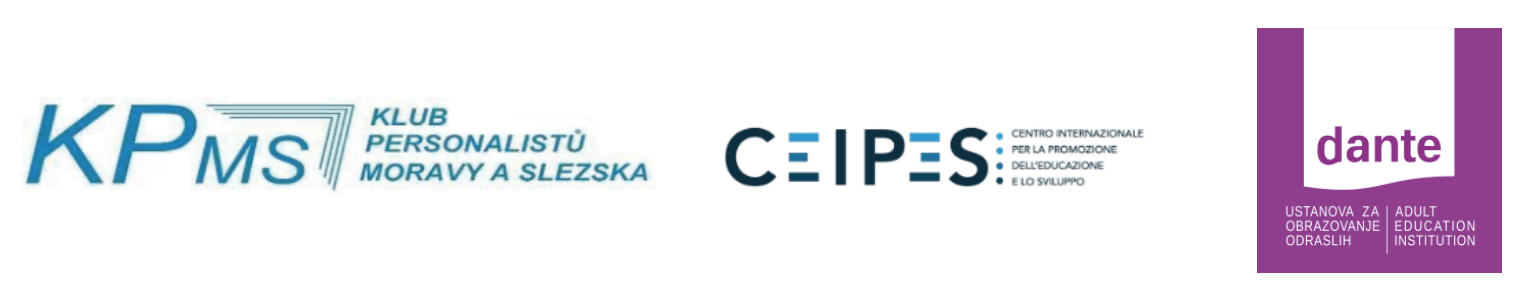 CILJ PROJEKTA
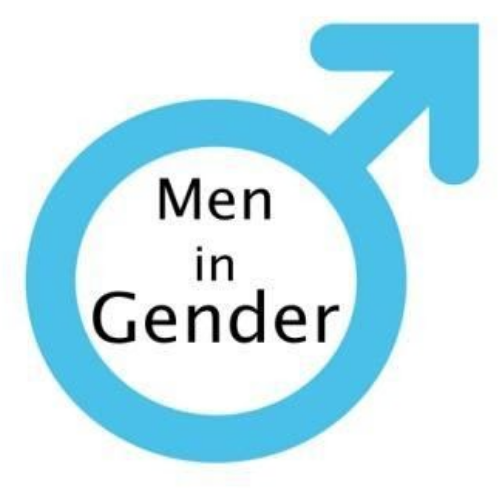 Cilj je projekta razviti inovative rezultate u području obrazovanja odraslih u području jednakih mogućnosti i rodnih pitanja
INTELEKTUALNI REZULTATI
Priručnik „Kako uključiti muškarce u rodna pitanja” – glavni je cilj osmisliti i opisati postupke kojima ćemo postići sudjelovanje muškaraca u temama vezanim za rodna pitanja i jednake mogućnosti
Internetski tečaj „Kako uključiti muškarce u rodna pitanja” 
Radionica za javnost, stručnjake koji se bave rodnim pitanjima, menadžerima ljudskih resursa, nastavnicima
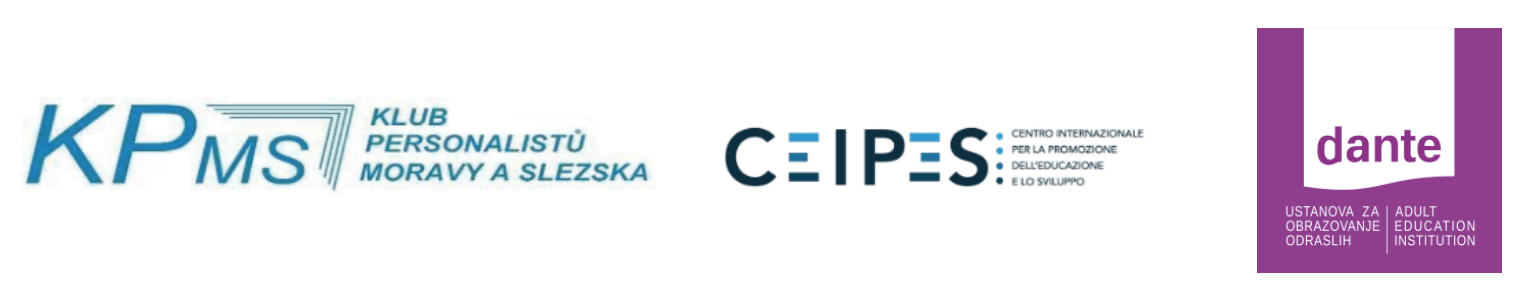 PARTNERI
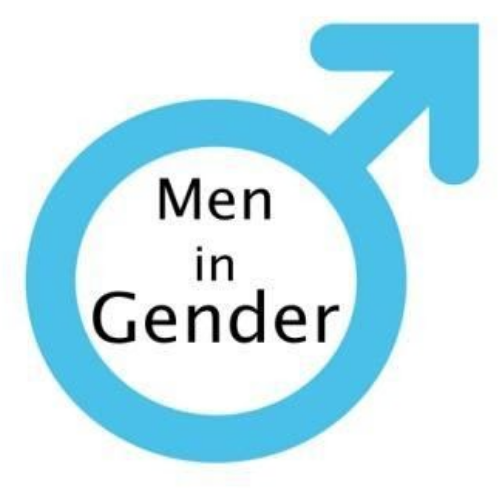 KLUB PERSONALISTAU MORAVY A SLEZSKA (KPMS) - Češka

CEIPES – Italija

DANTE - Hrvatska
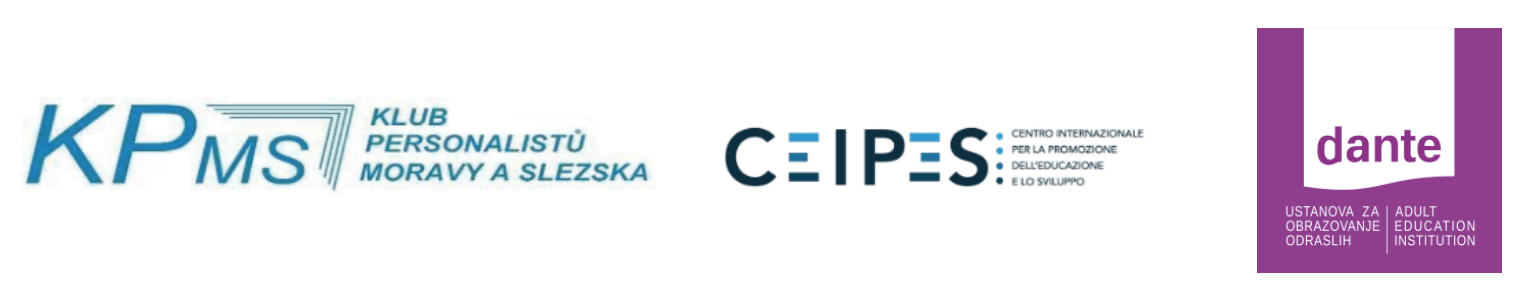 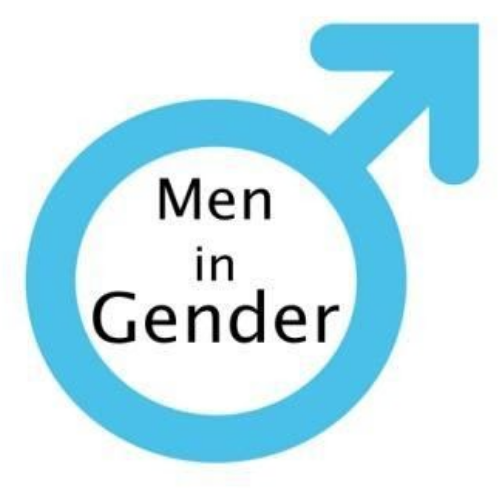 Uključenost muškaraca u rodna pitanja
Fokus na muškarce na EU razini
„Uključenost muškaraca u inicijative za ravnopravnost spolova u EU” (2021.)
„Uloga muškaraca u ravnopravnosti spolova – europske strategije i uvidi” (Europska komisija, 2013.)
Ciljevi: rušenje stereotipa, oslobađanje od zastarijelih normi, cjelovitiji pogled na rodna pitanja iz perspektive muškaraca
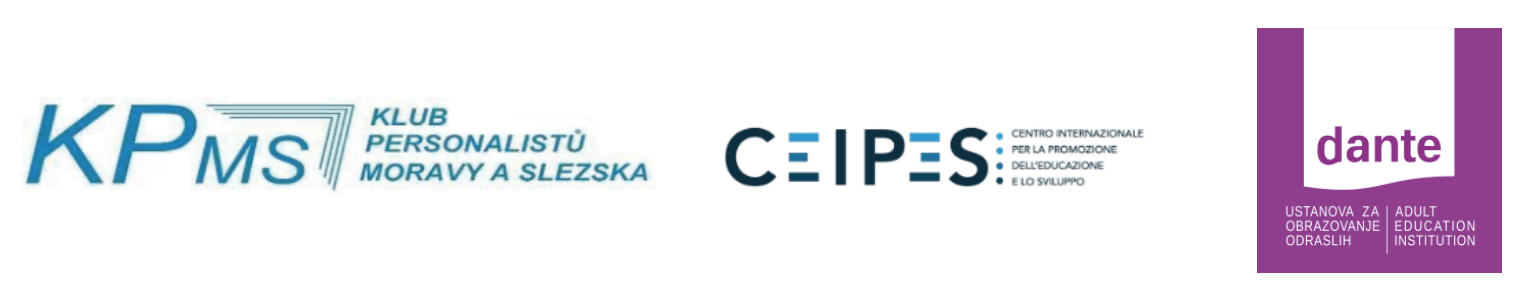 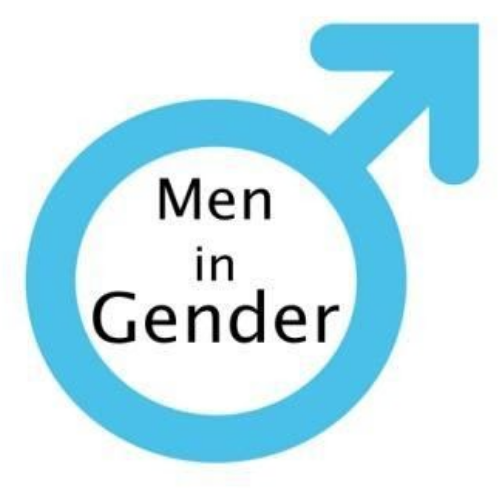 UPOZNAJMO SE!
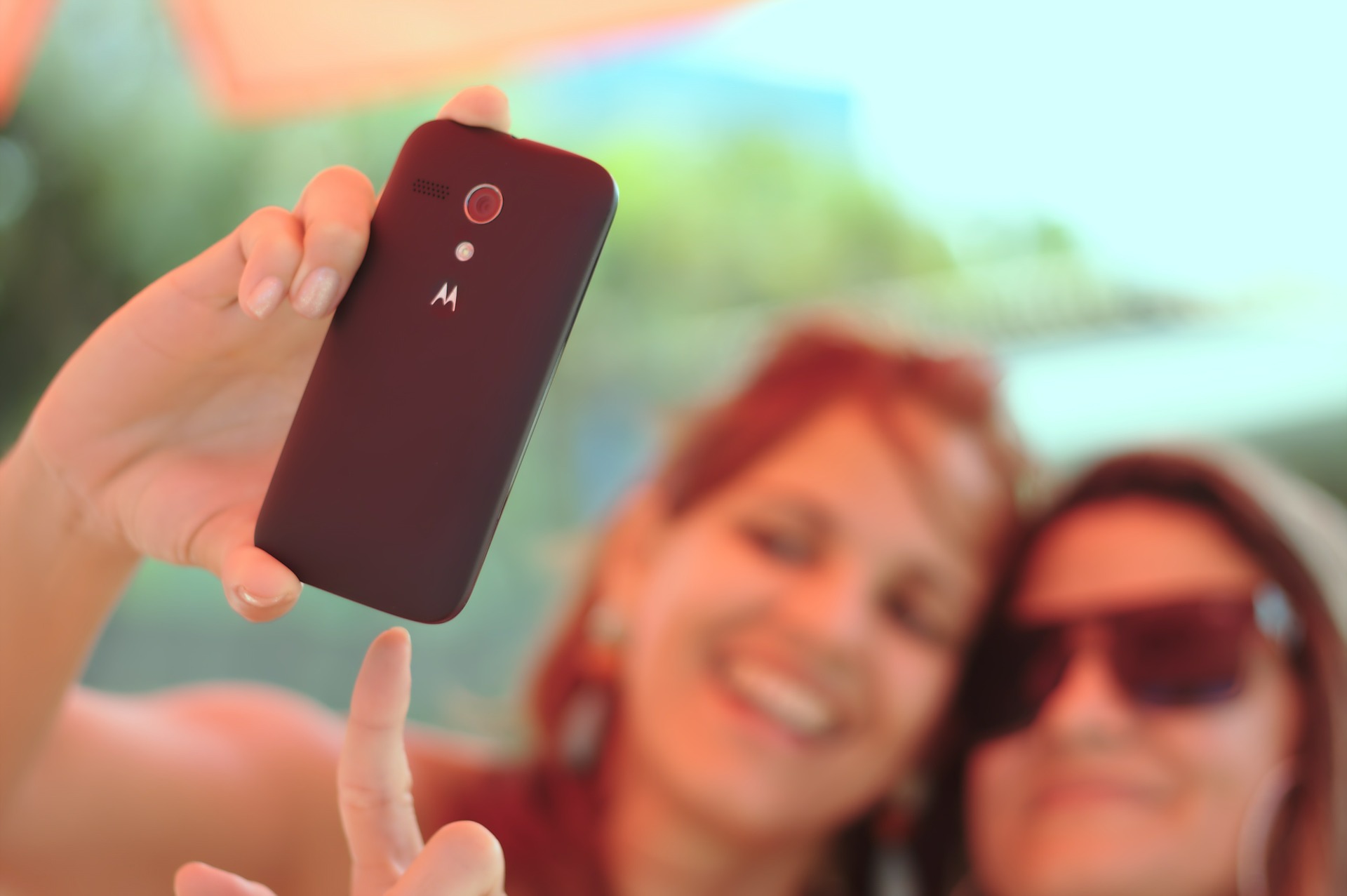 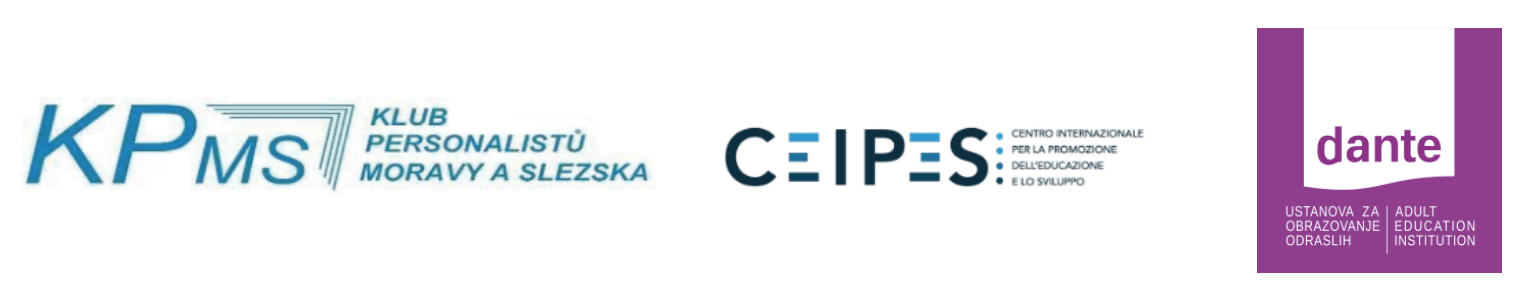 [Speaker Notes: Selfie-upoznavanje nastavnika i sudionika
Nastavnik upućuje sudionike da na svom telefonu ili na svojim društvenim mrežama pronađu svoju fotografiju koja im je važna ili koju bi željeli pokazati drugima. Sudionici pokazuju fotografiju drugima / dijele telefon u krug i objašnjavaju zašto im je važna ili draga. Nastavnik započinje prvi i pokazuje aktivnost.
Nakon što su svi pokazali i objasnili svoje fotografije, nastavnik ovu aktivnost uspoređuje s tradicionalnijim načinima na koje se međusobno predstavljamo (koristeći standardne podatke: dob, posao, prebivalište itd.):
|||UNTRANSLATED_CONTENT_START|||·        What did you find out about each other?|||UNTRANSLATED_CONTENT_END|||
|||UNTRANSLATED_CONTENT_START|||·        What surprised you?|||UNTRANSLATED_CONTENT_END|||
Alternativna aktivnost - Misteriozne oznake s imenima
Sudionici stvaraju vlastite oznake s imenima crtajući mrežu od šest kvadratića na papiru, a unutar svakog kvadratića pišu svoj odgovor za sljedeće kategorije:
1 - hobiji
omiljena država
gdje biste željeli biti trenutno
kućanski posao koji mrziš
5 - hrana koju volite
6 - kućni ljubimci 
Ako sudionici nemaju odgovor za određenu kategoriju ili je odgovor „Nula“ (npr. kućni ljubimci), mogu kvadratić ostaviti praznim. Nakon što sudionici napišu svoje odgovore, nastavnik ih sakuplja i pomiješa. Sudionici uzimaju nasumičnu karticu od nastavnika, kreću se po prostoriji i postavljaju pitanja (ne smiju pokazivati kartice jedni drugima) kako bi pronašli vlasnika svoje kartice i uručili je ispravnoj osobi.]
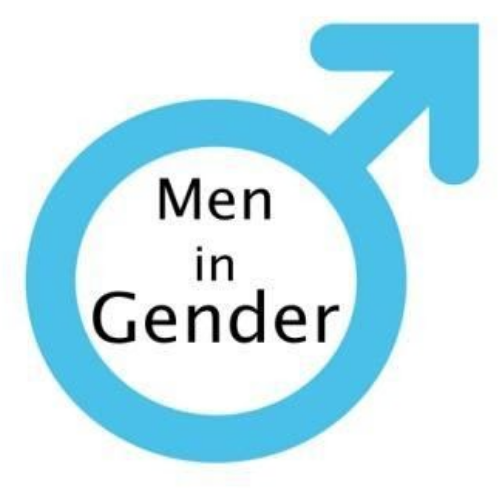 GLAVNE TEME
definiranje ključnih riječi: ravnopravnost spolova, rodno osviještene politike, rodne uloge, rodni stereotipi, diskriminacija na temelju spola i roda
Prepoznavanje (ne)ravnopravnosti spolova u različitim područjima
rodni stereotipi
Kakva su vaša očekivanja od današnje radionice?
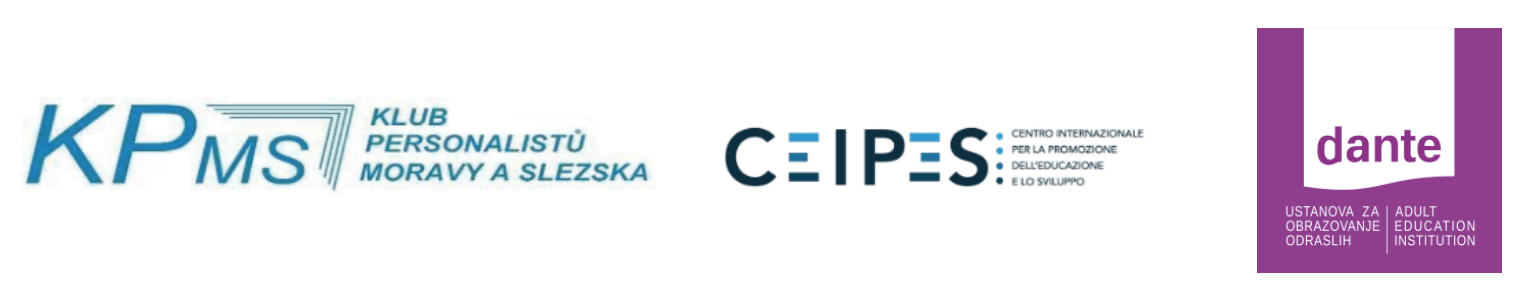 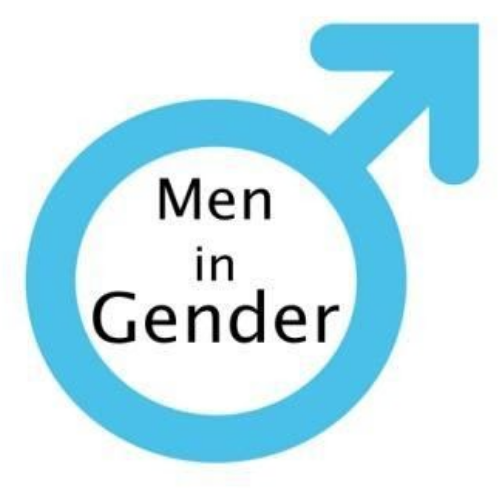 SMJERNICE ZA SUDJELOVANJE NA RADIONICI
Dopustite svim sudionicima da izraze mišljenje
Aktivno slušajte druge i uvažavajte njihovo mišljenje
Kritizirajte ideje, a ne pojedince
Više se fokusirajte na učenje nego na raspravljanje
Izbjegavajte okrivljivanje, nagađanje, pogrdne nazive
Suzdržite se od predrasuda i pretpostavki o ostalim sudionicima
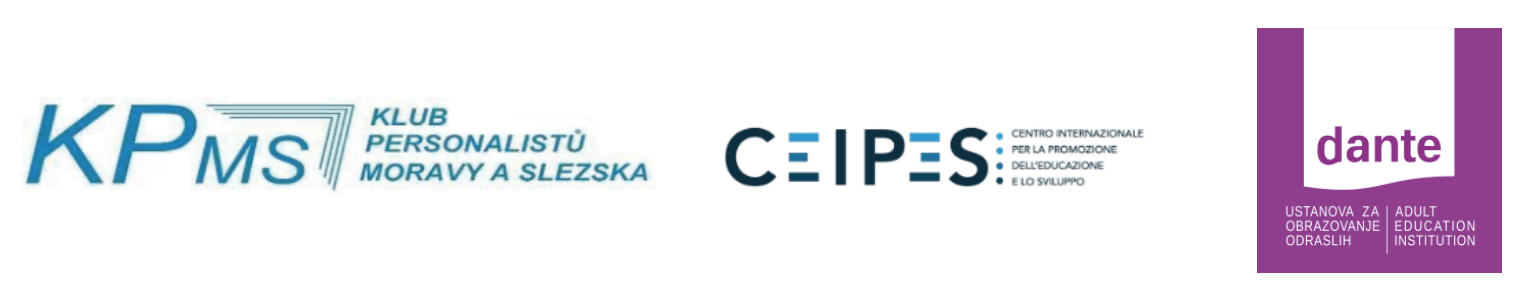 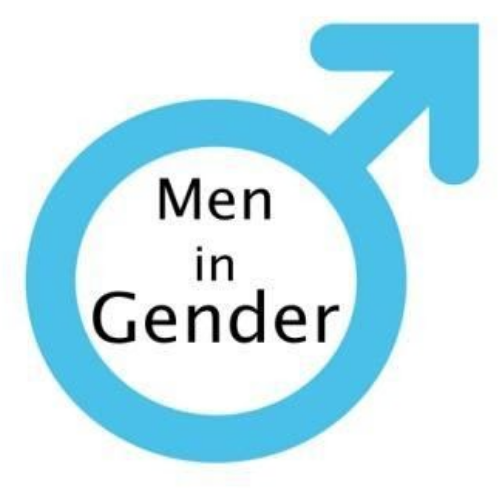 KLJUČNI POJMOVI
RAVNOPRAVNOST SPOLOVA
RODNO OSVIJEŠTENA POLITIKA
RODNE ULOGE
RODNI STEREOTIPI
DISKRIMINACIJA NA TEMELJU SPOLA
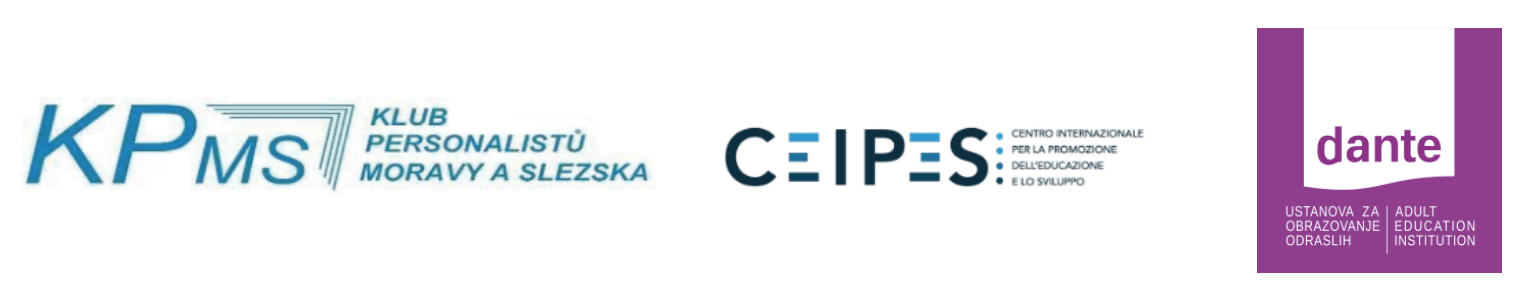 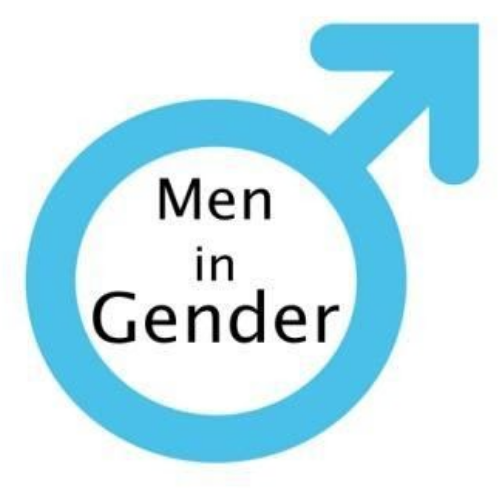 KLJUČNI POJMOVI
RAVNOPRAVNOST SPOLOVA - žene i muškarci su jednako prisutni u svim područjima javnog i privatnog života, imaju jednak status, jednake mogućnosti za ostvarivanje svih prava, kao i jednaku korist od ostvarenih rezultata

RODNO OSVIJEŠTENA POLITIKA - (Re)organizacija, unapređivanje, razvoj i evaluacija političkih procesa na način da perspektiva ravnopravnosti spolova bude uključena u sve politike na svim razinama i stupnjevima od strane čimbenika uključenih u donošenje političkih odluka 

RODNE ULOGE - uloga ili ponašanje koje je osoba naučila prema svom spolu, određeno prevladavajućim kulturnim normama

SPOLNI STEREOTIPI  - društvena uloga koja obuhvaća niz ponašanja i stavova koji se općenito smatraju prihvatljivim, prikladnim ili poželjnim za osobu na temelju biološkog ili percepcijskog spola te osobe

SPOLNA DISKRIMINACIJA - nejednak ili nepovoljan tretman pojedinca ili skupine pojedinaca na temelju spola
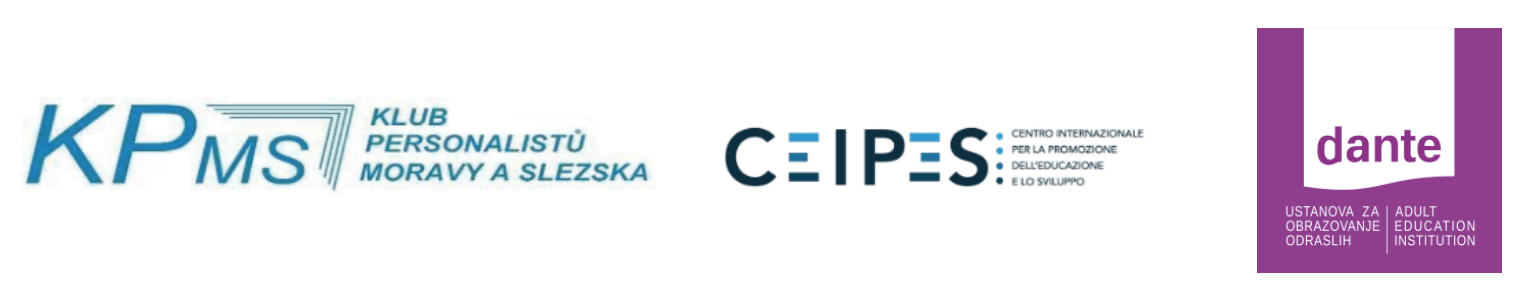 [Speaker Notes: SPOL je biološki determiniran
ROD je društveno konstruirana definicija muškarca i žene
STEREOTIPI su skup kognitivnih generalizacija (uvjerenja/očekivanja) o kvalitetama i karakteristikama članova neke grupe ili društvene kategorija]
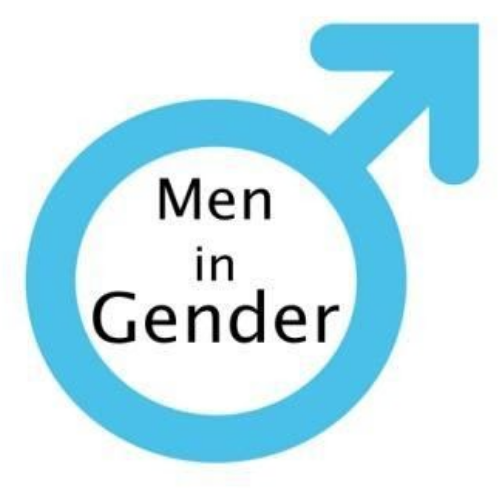 NERAVNOPRAVNOST SPOLOVA U RAZLIČITIM PODRUČJIMA
RADNO MJESTO

BRIGA ZA OBITELJ

NASILJE

PONAŠANJE

SLOBODNO VRIJEME I AKTIVNOSTI

MEDIJI
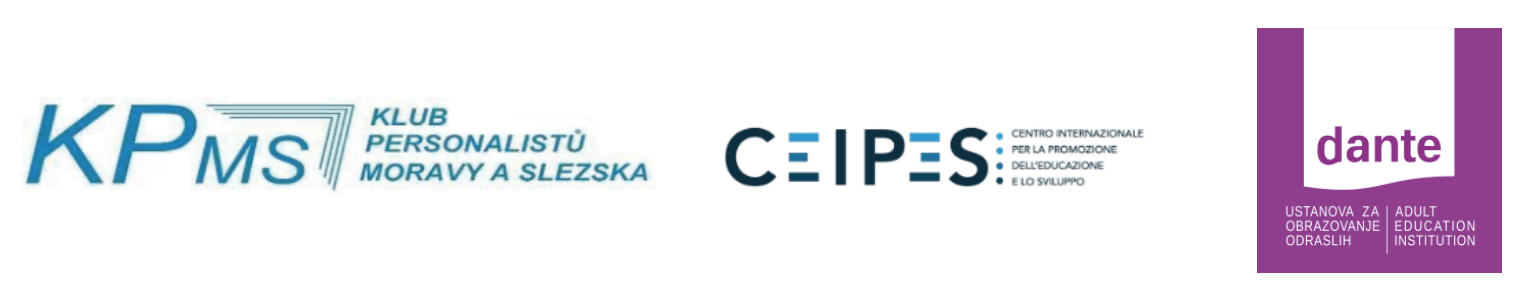 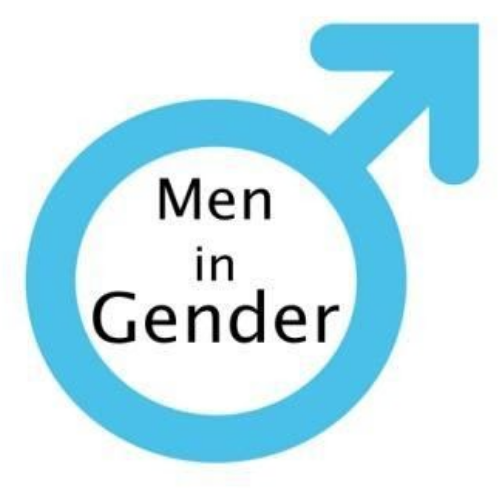 RADNO MJESTO
Manja ili veća plaća zbog rodno uvjetovanih razlika

Mogući nepovoljni položaj muškaraca koji svoje radno vrijeme prilagođavaju obiteljskim obvezama 

Muškarci koji trpe uznemiravanje na radnom mjestu
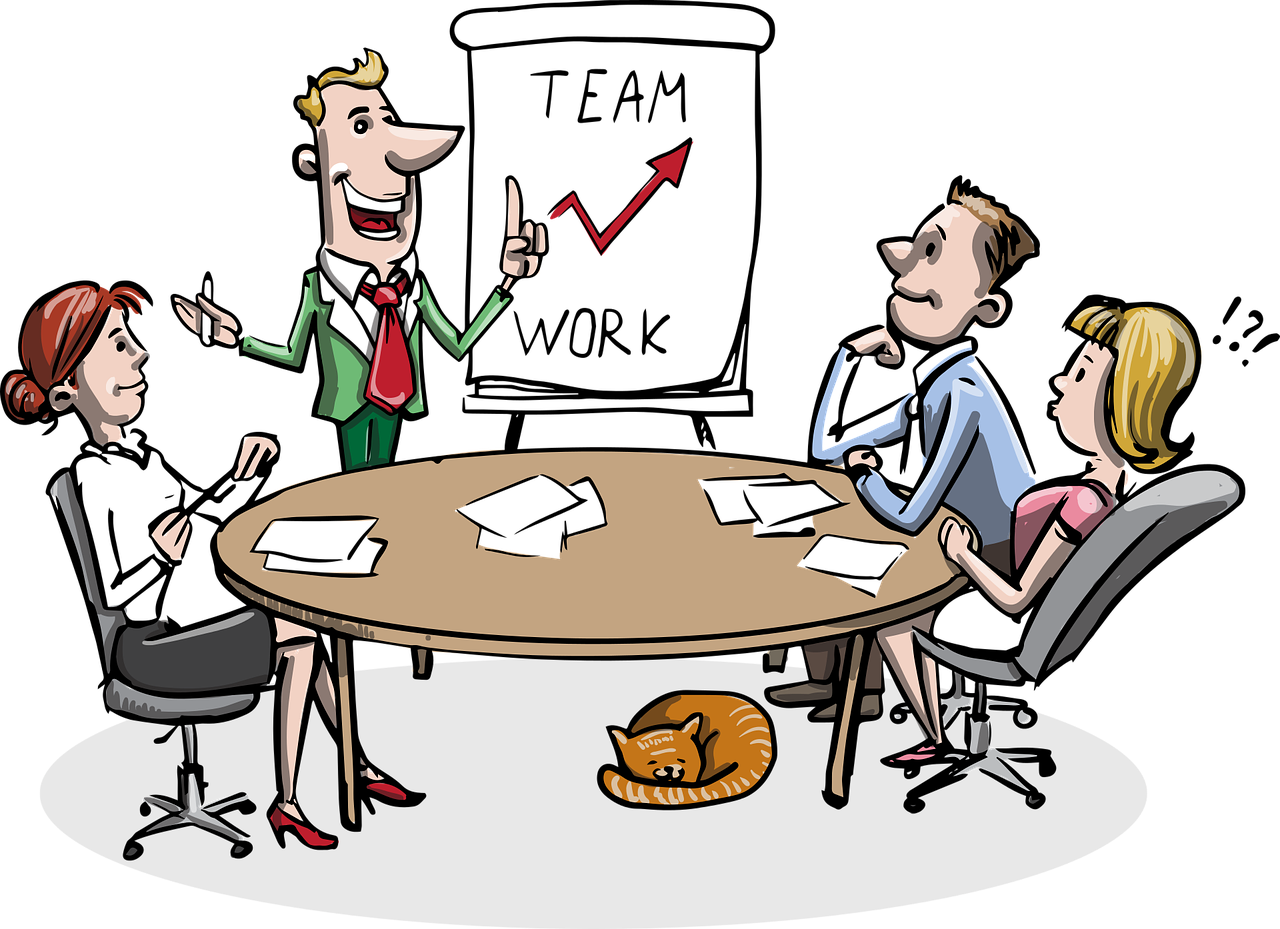 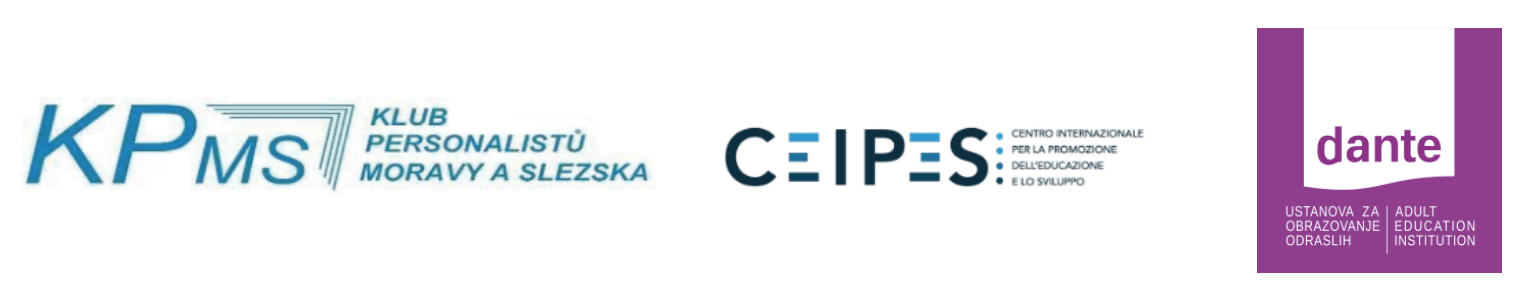 BRIGA ZA OBITELJ
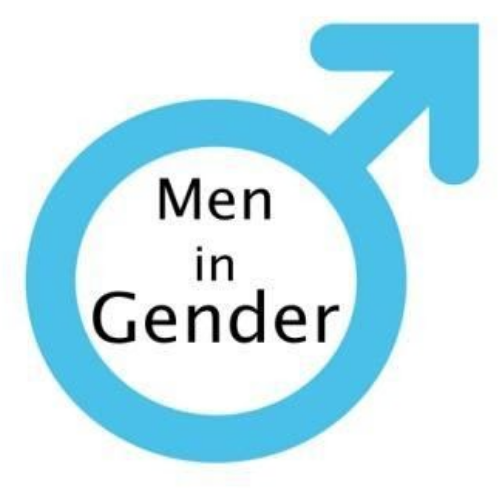 Percepcije o porodiljnom dopustu za očeve

Podjela kućanskih poslova u obiteljima

Odgovornost muškarca da brine o ekonomiji obitelji
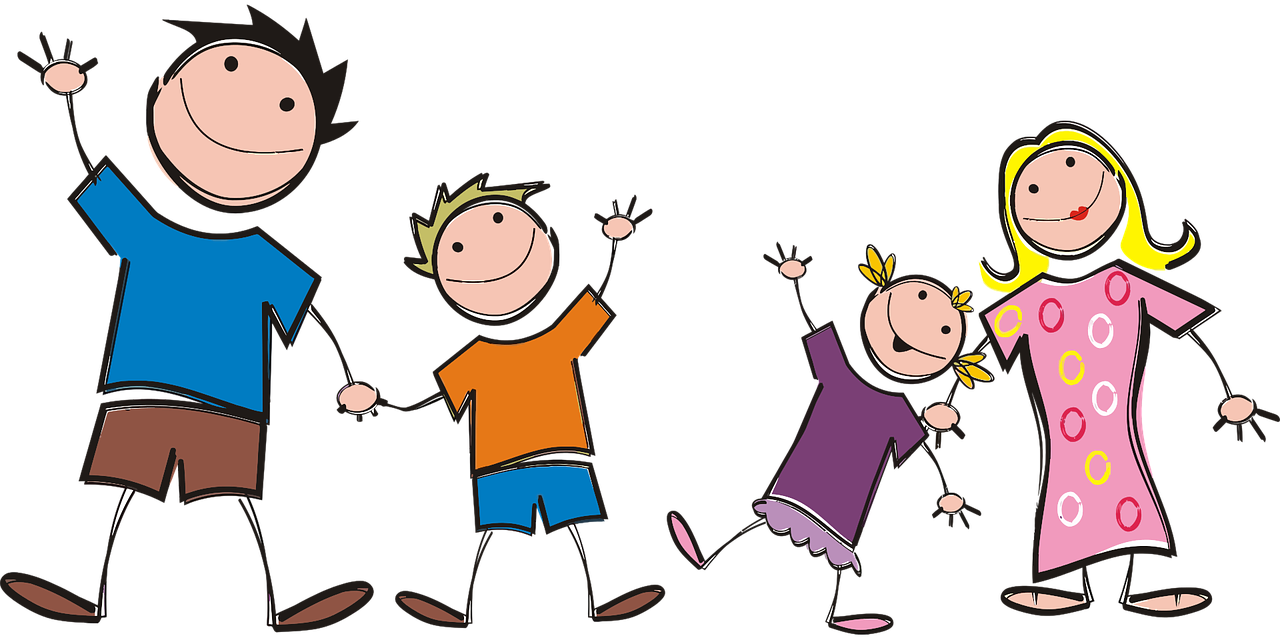 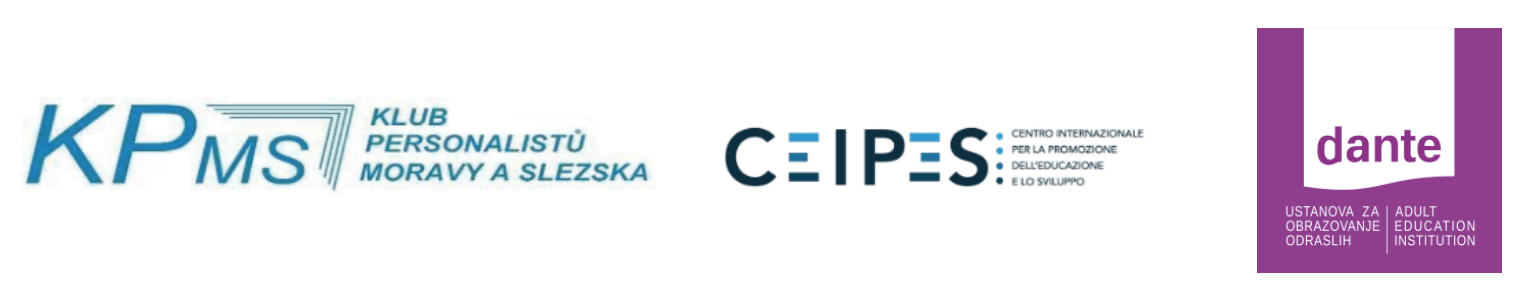 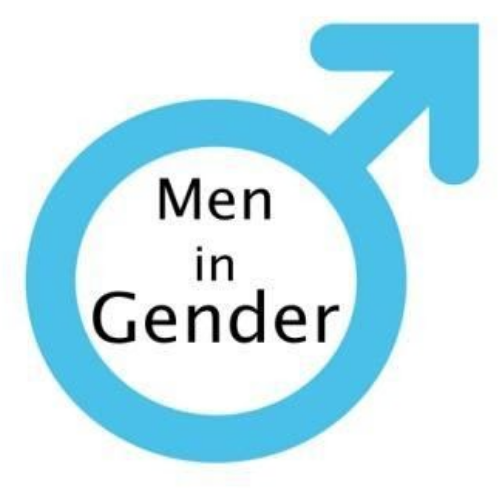 NASILJE
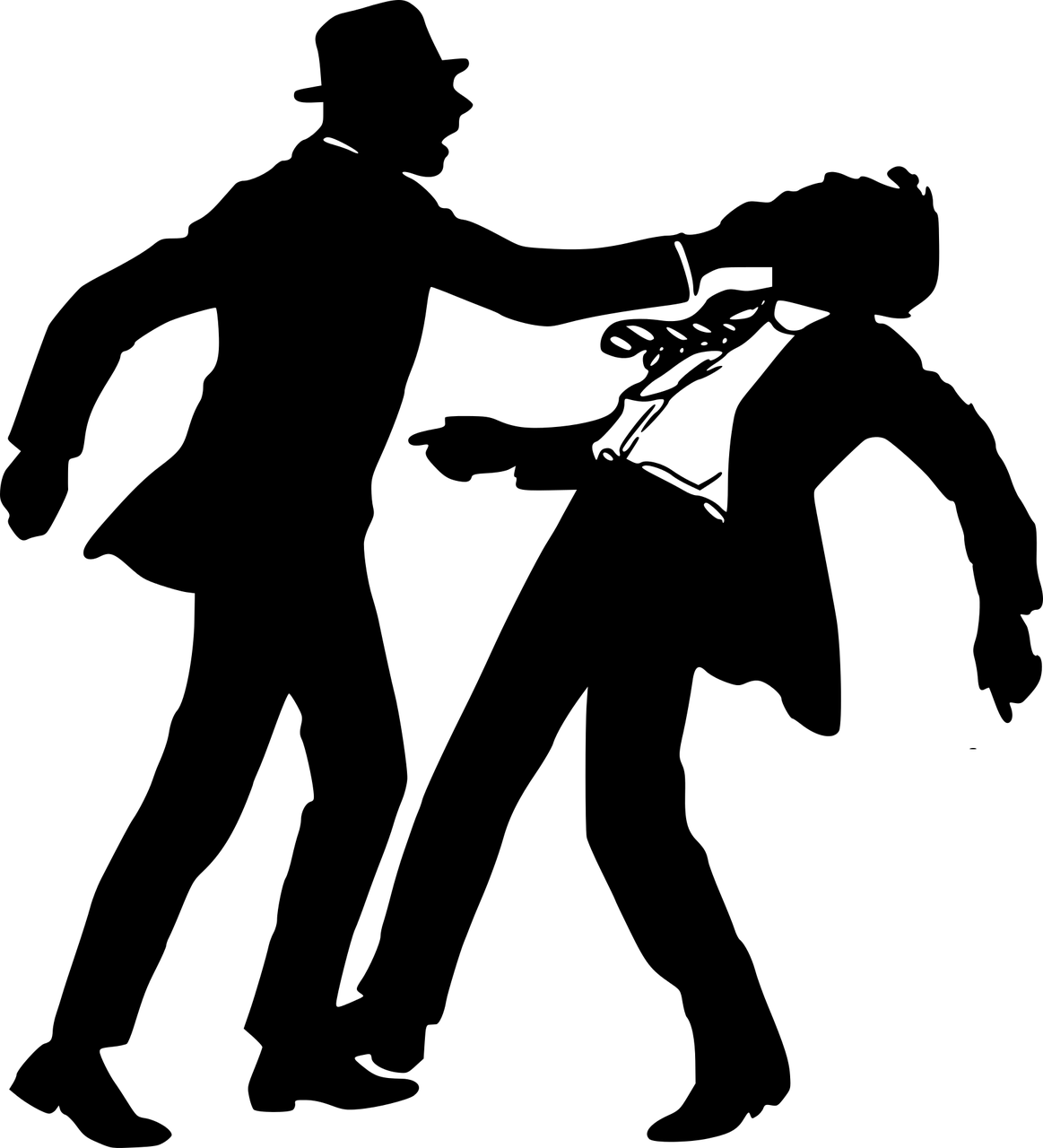 Percepcije o nasilju nad muškarcima za razliku od nasilja nad ženama

Broj muškaraca koji prijavljuju uznemiravanje   

Povezanost rodne ravnopravnosti i obiteljskog nasilja
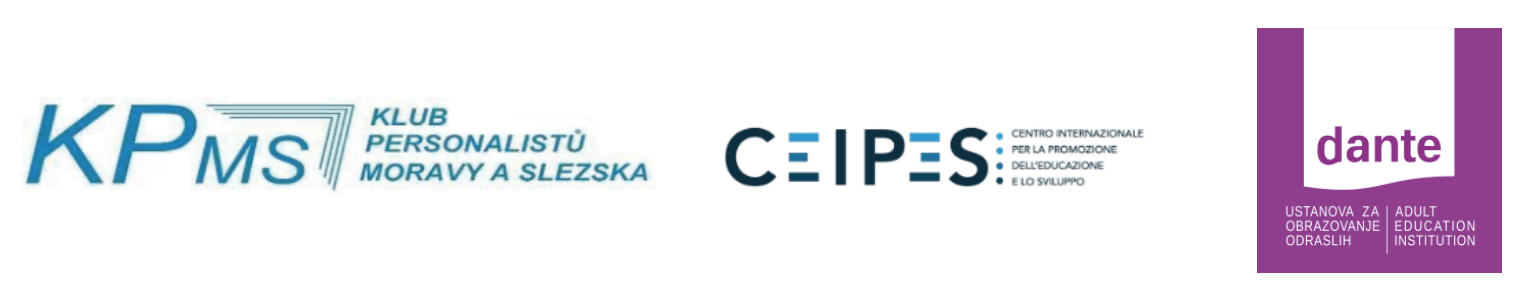 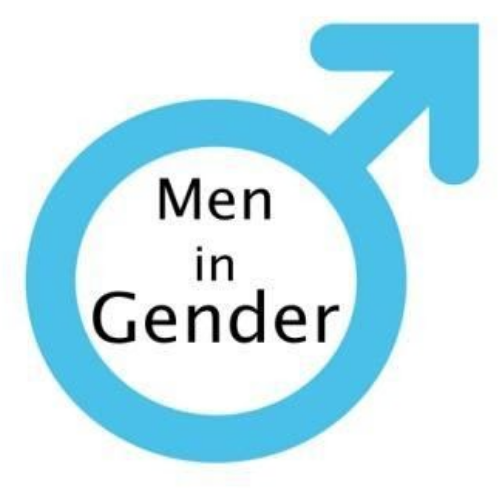 PONAŠANJE
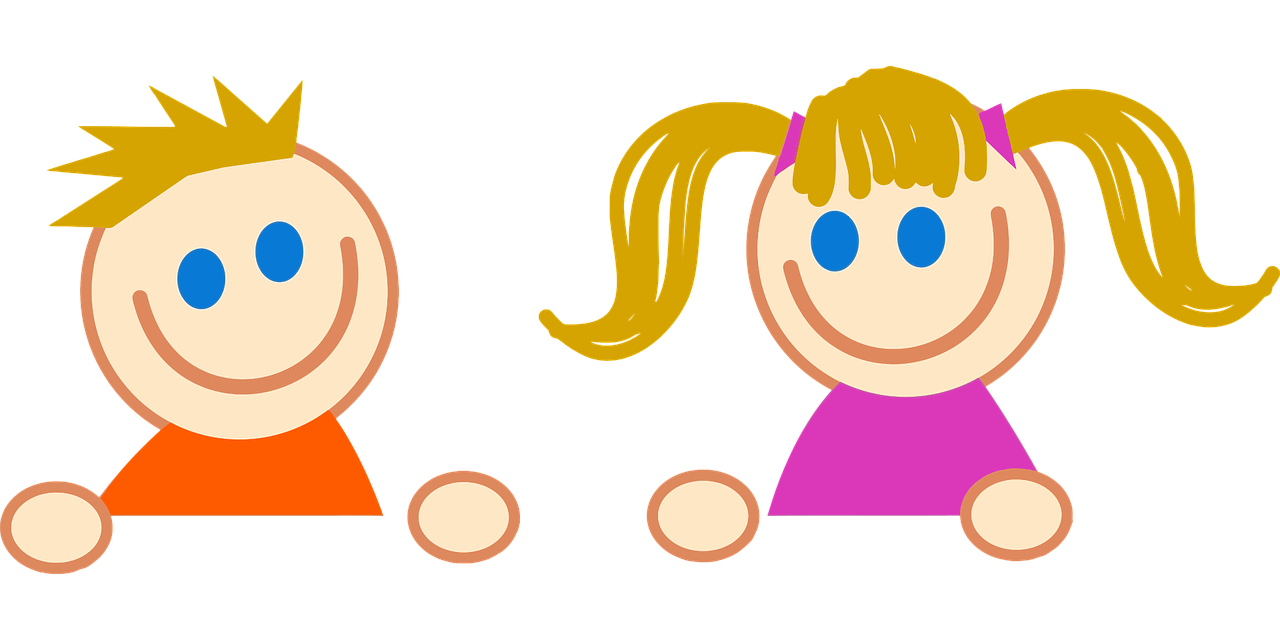 Drugačija očekivanja za sinove

Različit odgoj sinova

Primjereno ponašanje sinova
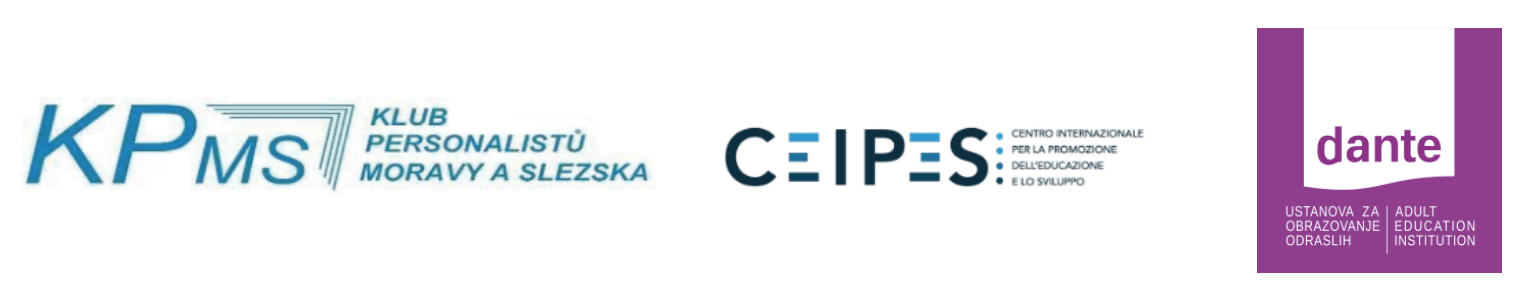 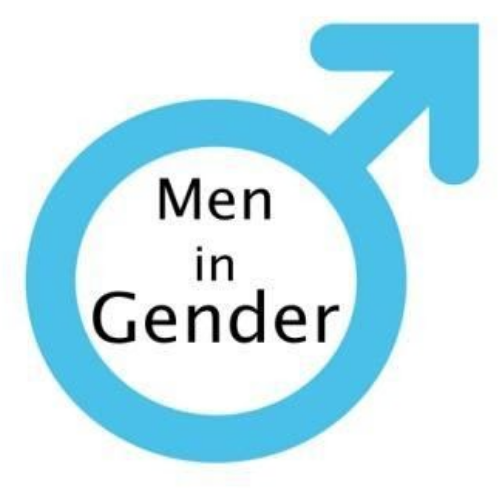 SLOBODNO VRIJEME I AKTIVNOSTI
Spolno uvjetovane razlike u kvaliteti i količini slobodnog vremena

Obilježavanje Međunarodnog dana žena u odnosu na obilježavanje Međunarodnog dana muškaraca

Spolno uvjetovane razlike u podjeli posla i obitelji
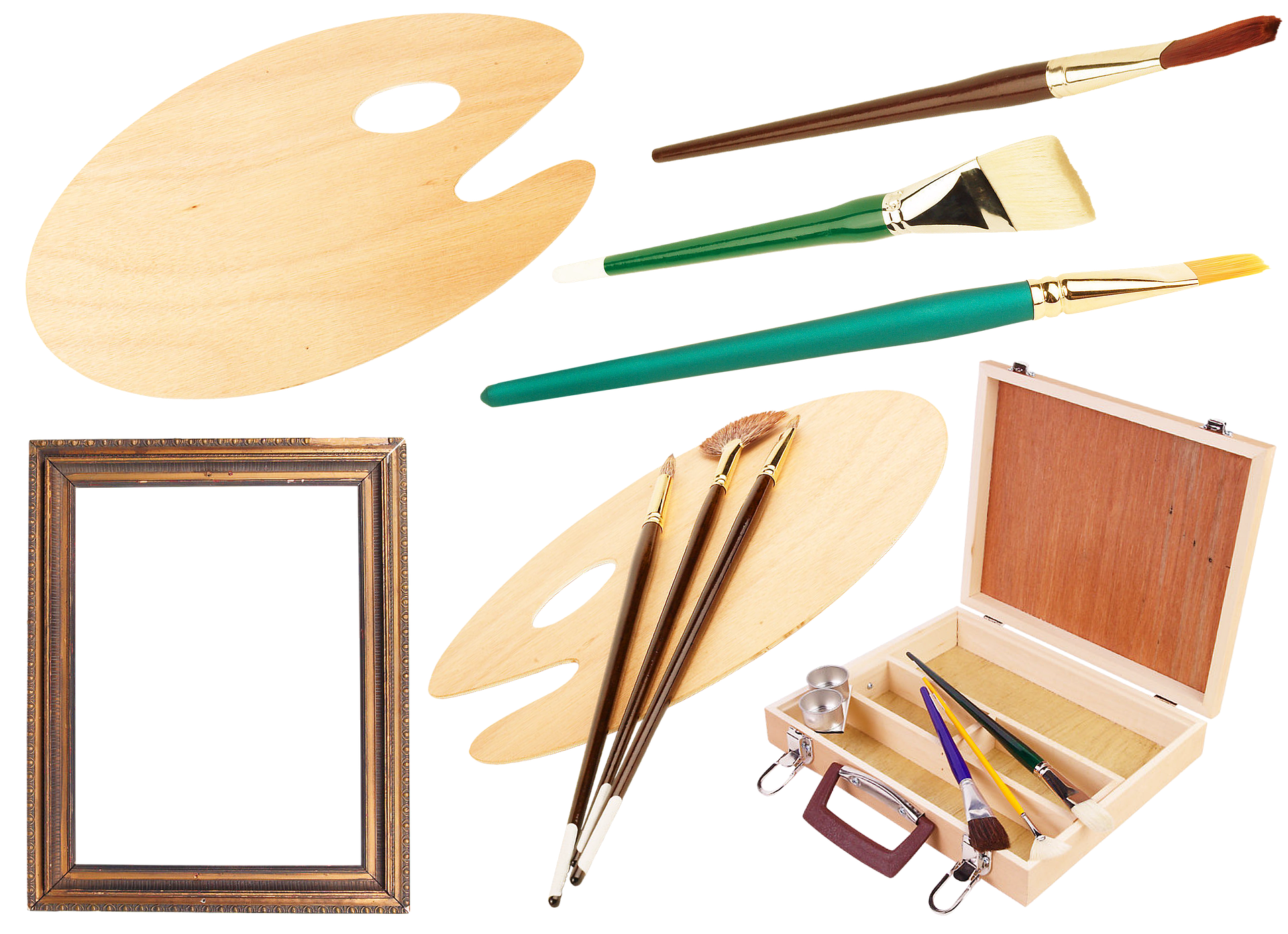 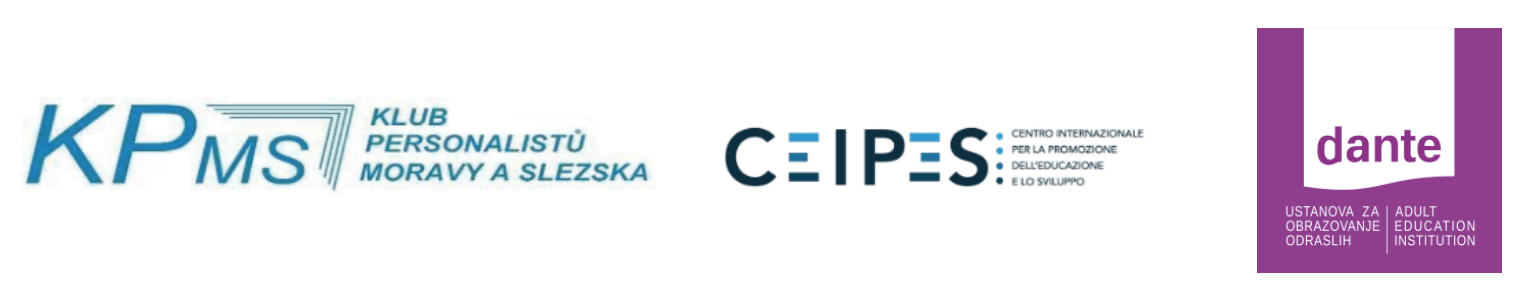 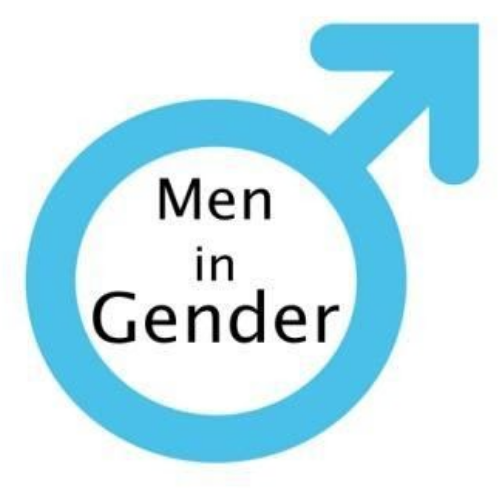 MEDIJI
Stereotipni prikazi muškaraca u medijima

Nerealna i ambiciozna prikazivanja muškosti u medijima

Uloga medija u postizanju ravnopravnosti spolova
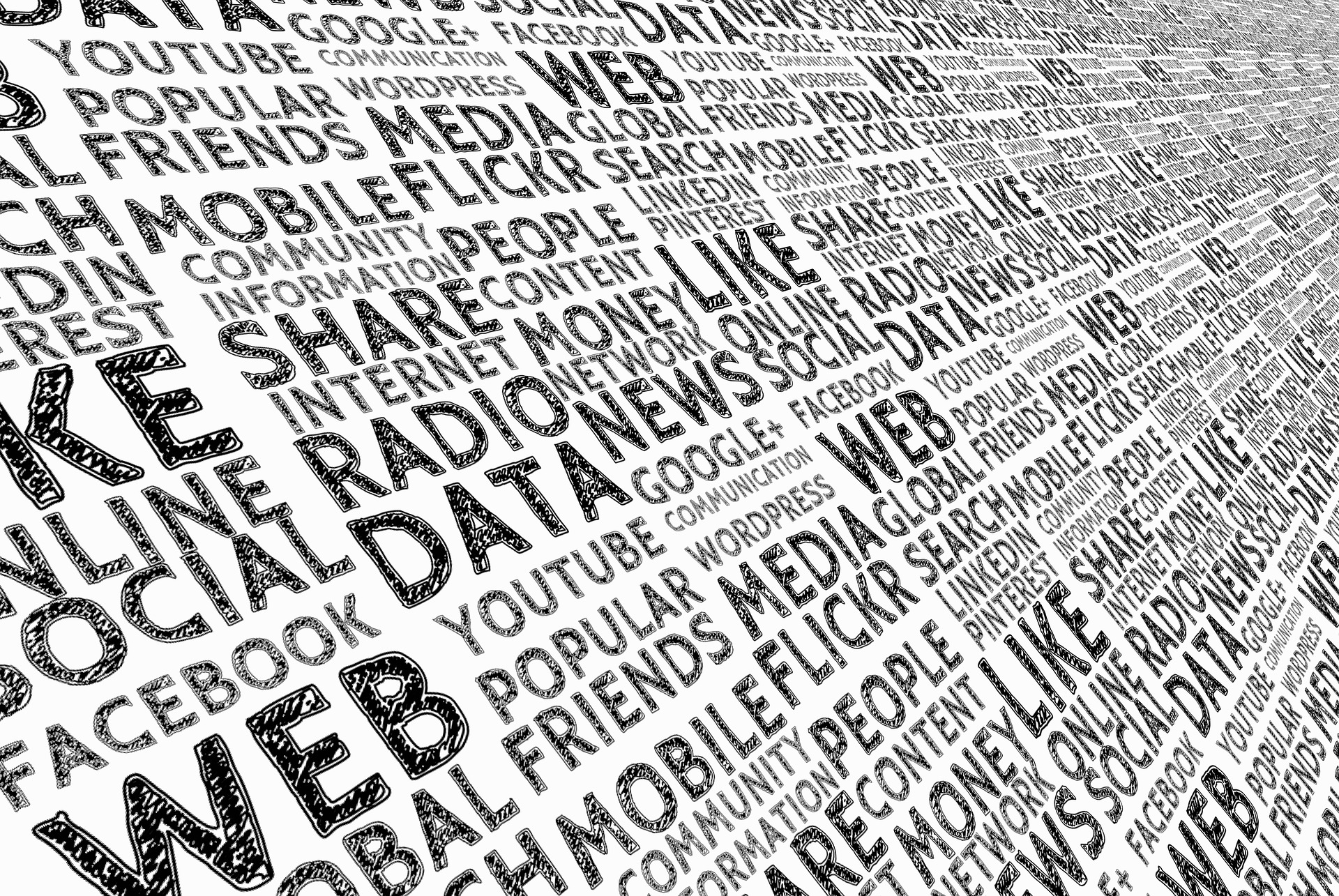 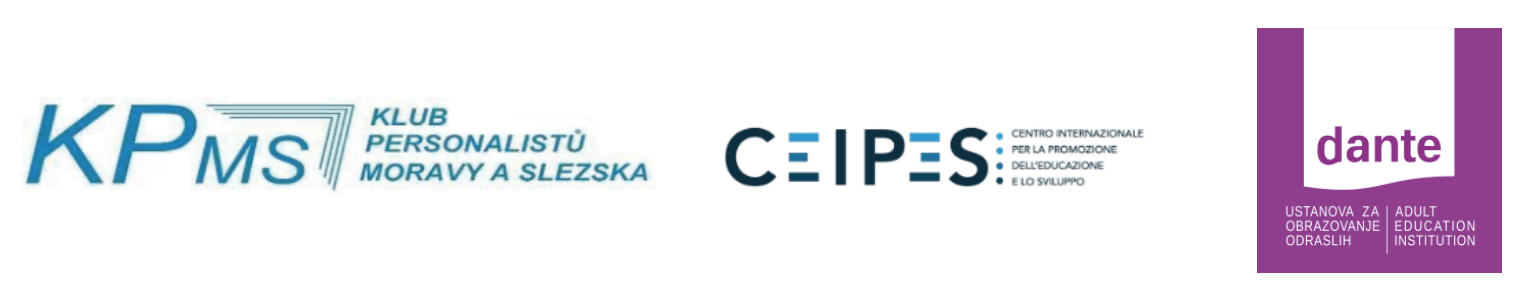 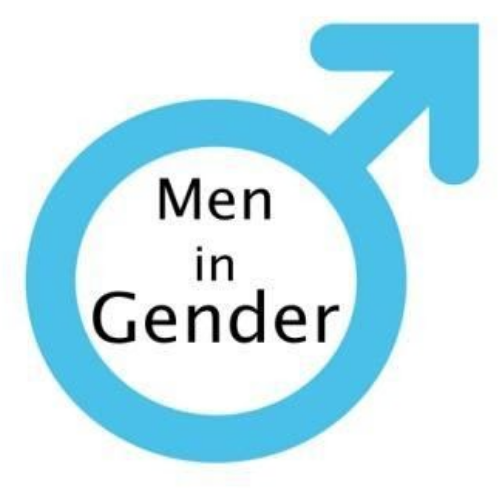 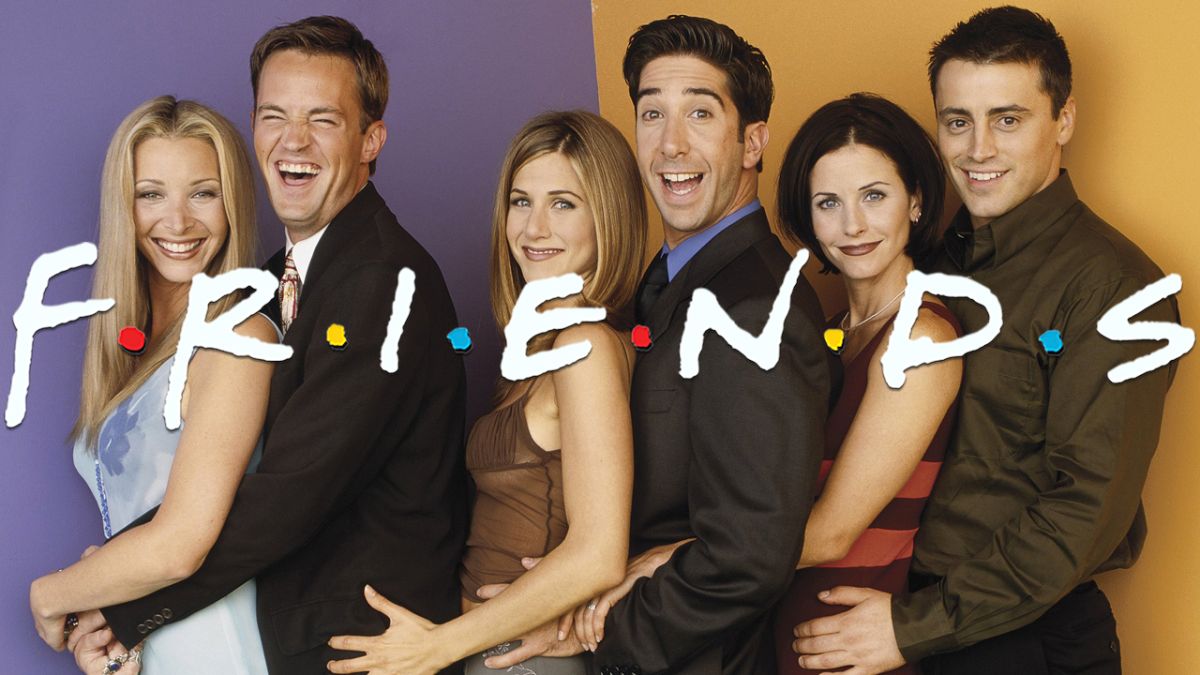 Sjećate se TV serije "Prijatelji"?
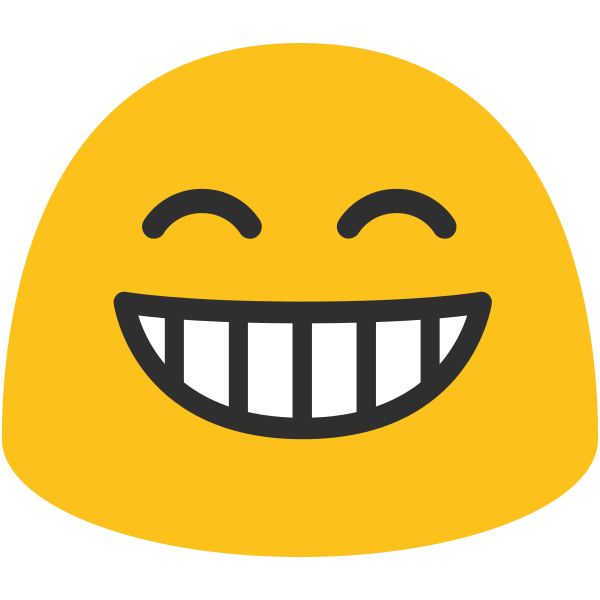 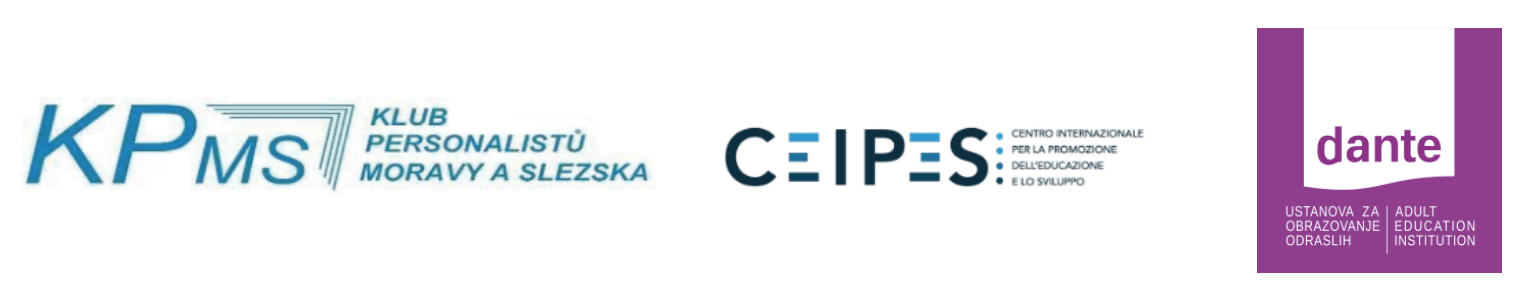 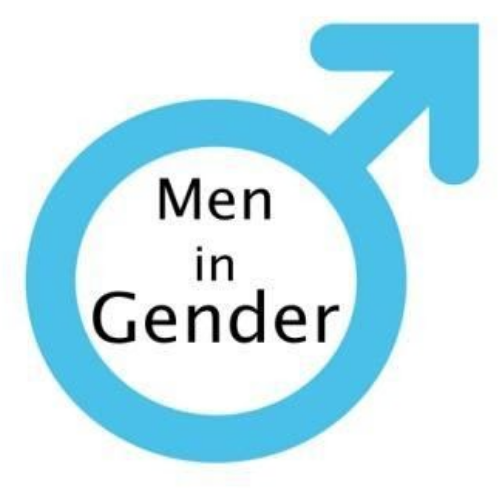 RODNI STEREOTIPI
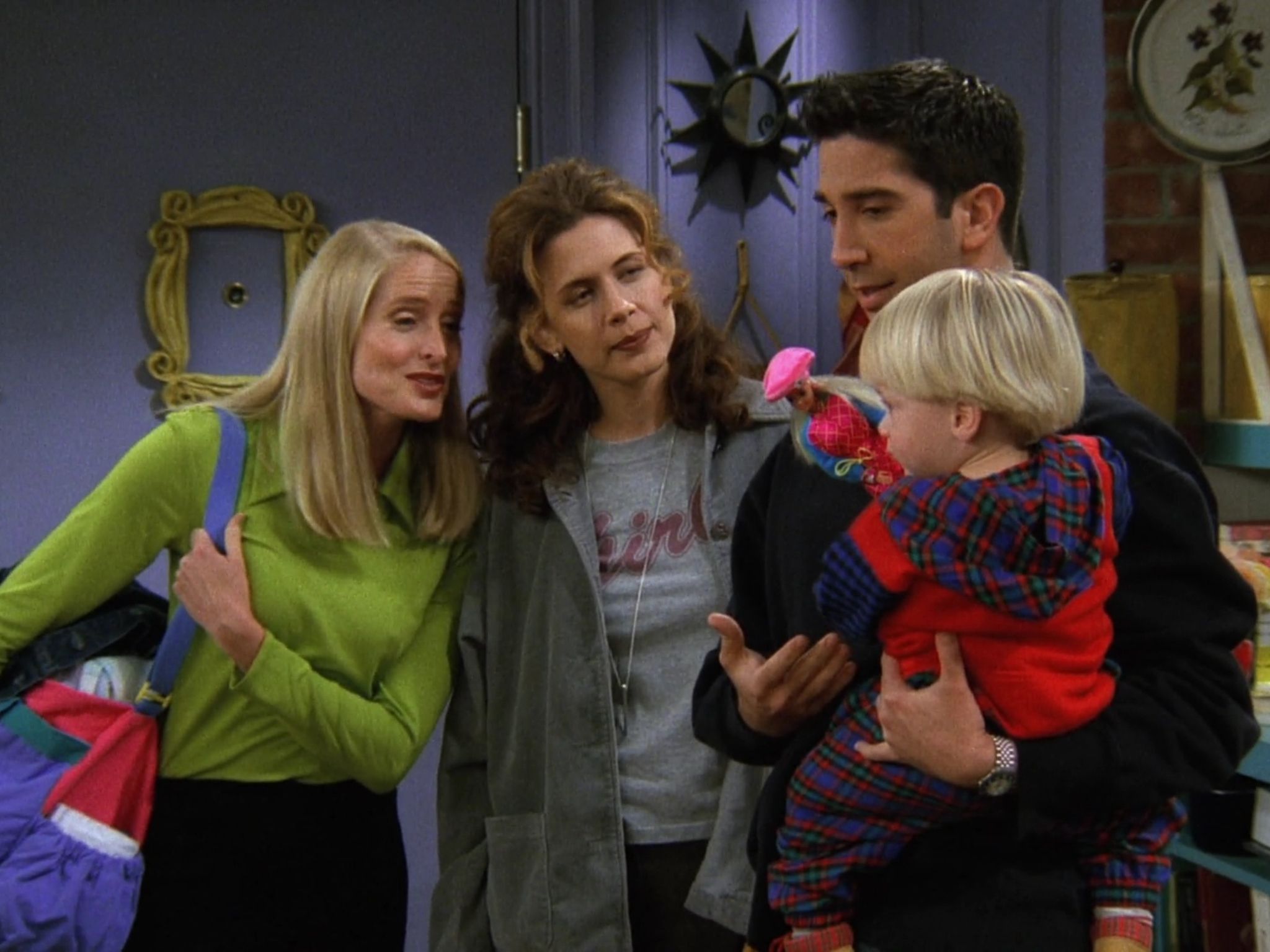 Ross i njegova bivša supruga Carol imaju sina Bena. Njegova bivša supruga ima novu partnericu Susan. 
Dijele skrbništvo nad Benom.

U ovom kratkom isječku vidimo kako Carol i Susan dolaze kako bi odvele Bena kod Rossa.

https://www.youtube.com/watch?v=yZ0fb15LcE0&feature=emb_logo
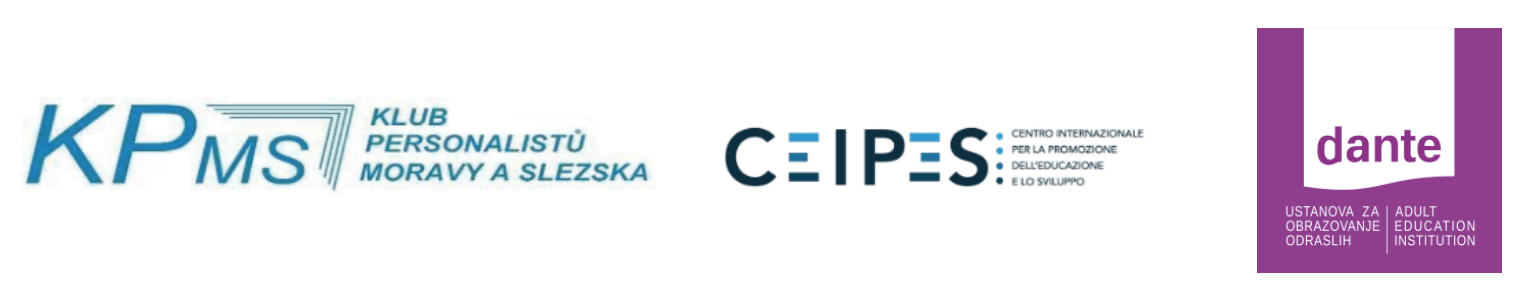 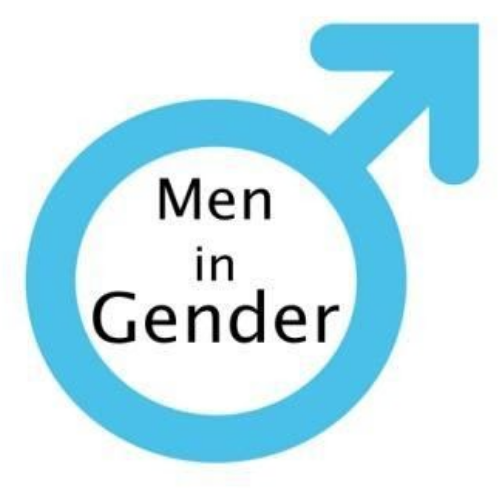 RODNI STEREOTIPI
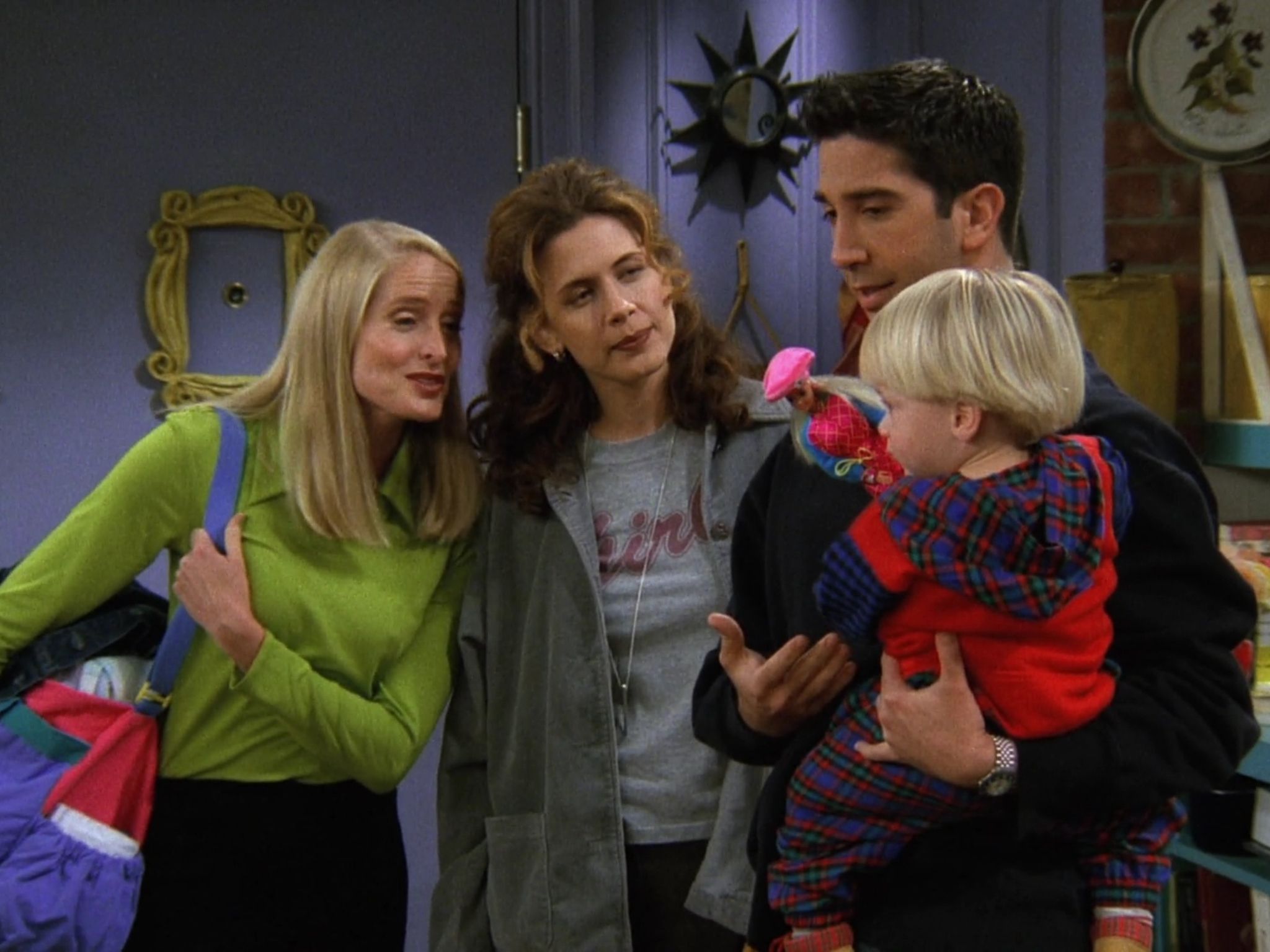 Zašto je Ross toliko uzrujan što se Ben igra s barbikom? 

Zašto Ben ima barbiku? 

Kako se Ross ponaša u toj situaciji? 

Koju vrstu rodnog stereotipa možete prepoznati?
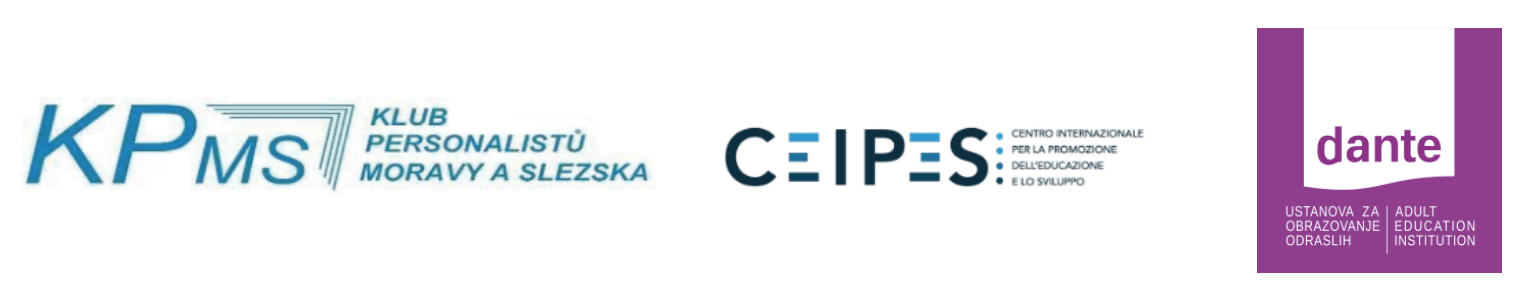 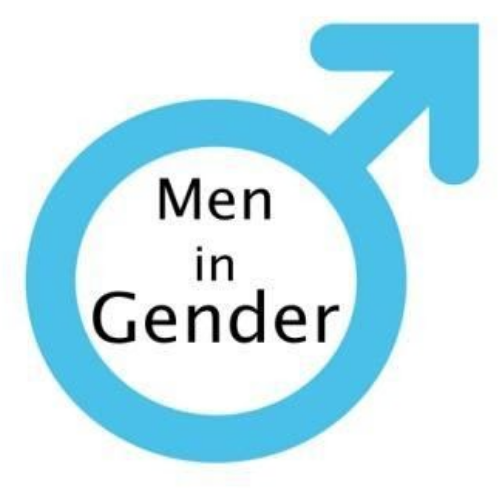 Kako se ponašaju muškarci / žene?
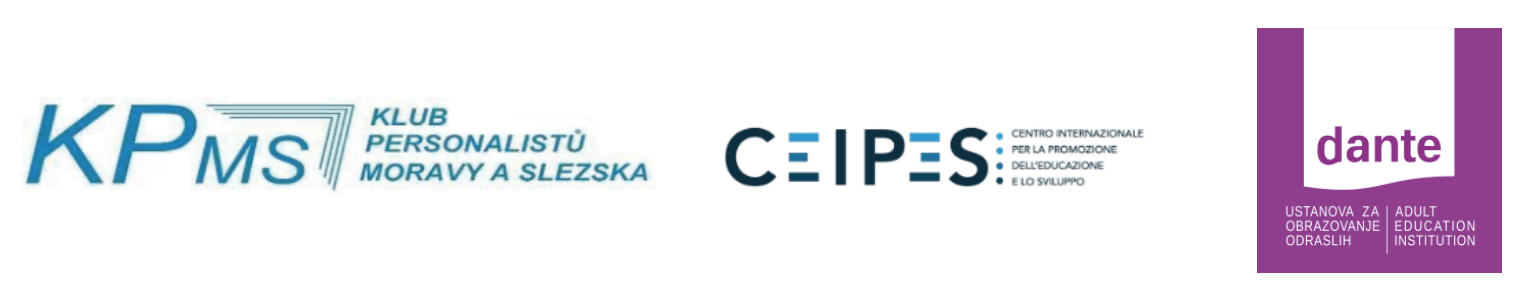 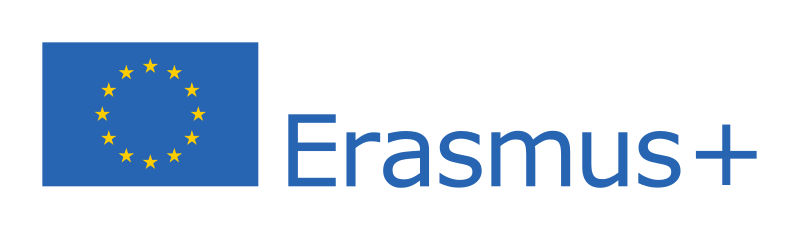 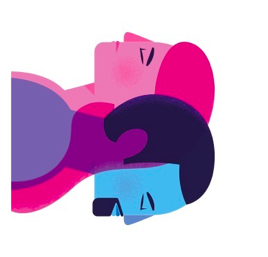 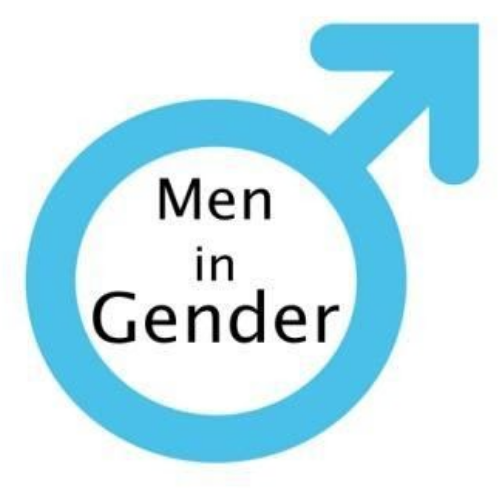 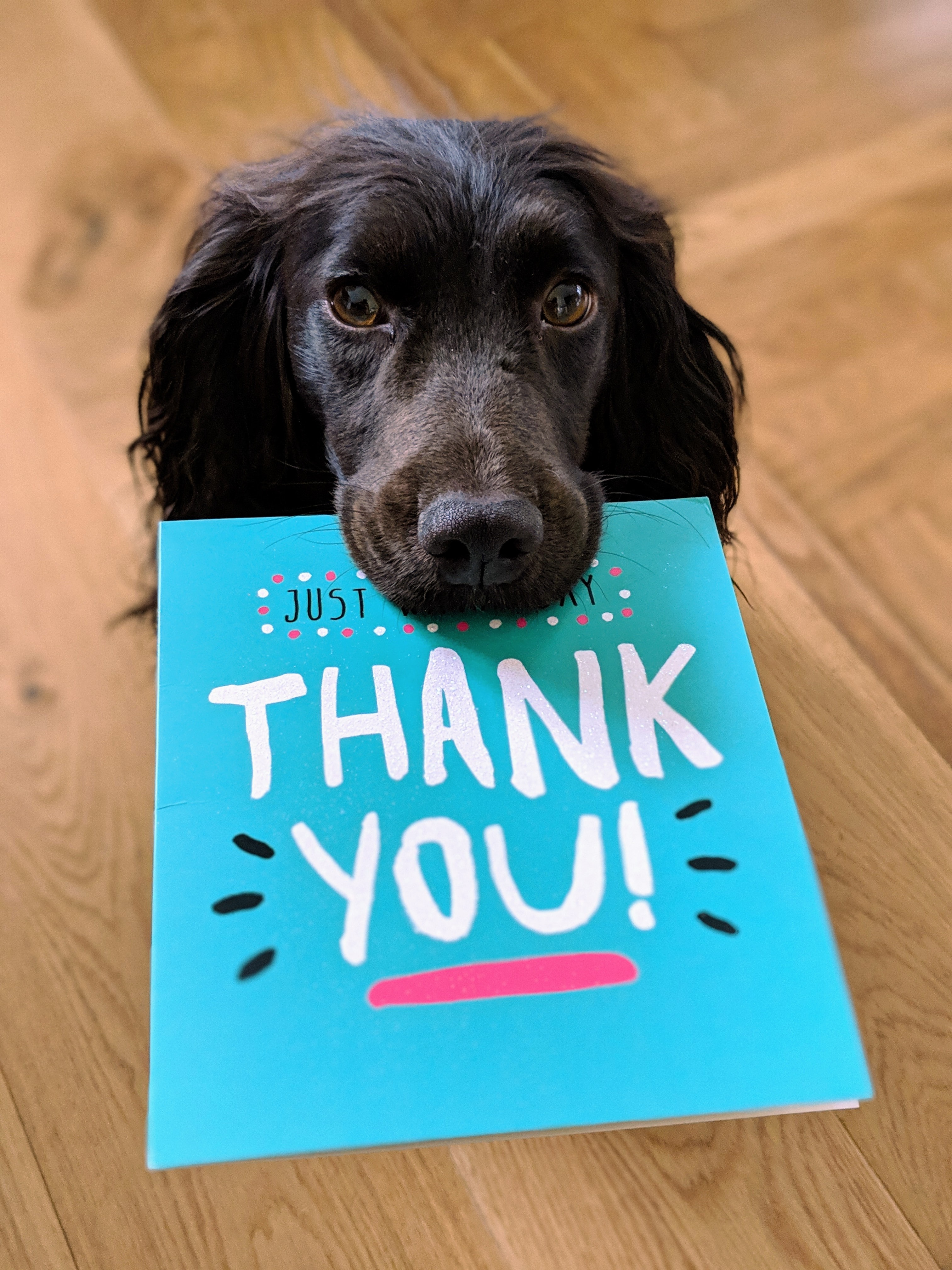 HVALA NA PAŽNJI!
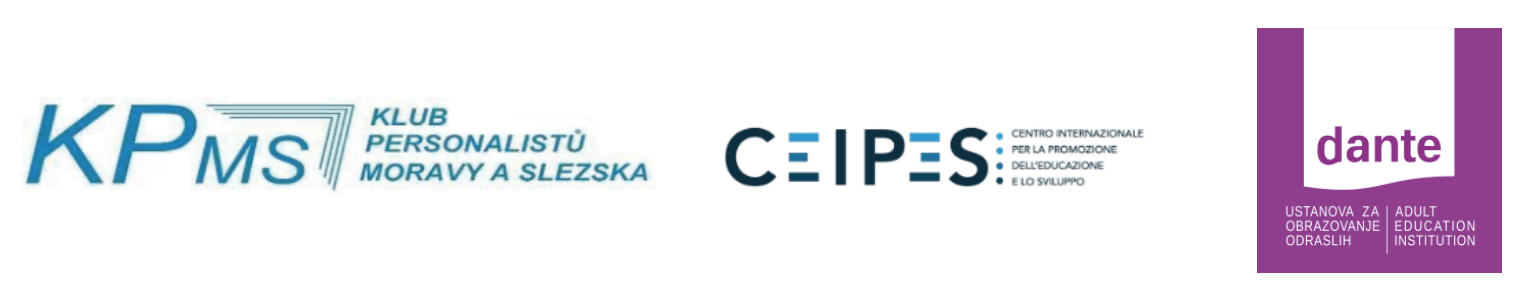